Strategies for a sustainable income in retirement
Using risk management strategies to meet retirement goals.
[Speaker Notes: Welcome and thanks for coming. My name is _____________ and I am a financial consultant with ______________. The presentation I am going to take you through is called “Strategies for sustainable income in retirement.”
Historically, we in the financial services industry have talked about helping this huge wave of Baby Boomers accumulate enough wealth for retirement. That entails certain challenges and risks. Are you investing enough? Are you investing aggressively enough? Are you taking advantage of all your tax-saving opportunities?
Starting in 2008, the first of the Boomers turned 62 and was, for the first time, able to receive Social Security benefits. You may be here because you are thinking about retiring soon yourself, and you will naturally start thinking less about saving for retirement and more about how to organize your income in retirement.]
Topics for today
Challenges to prepare for in retirement
Considerations for achieving a successful retirement
Practical approaches to managing income
[Speaker Notes: So the three main points of this talk are as follows:
Understanding the key financial challenges you will typically face in retirement 
Important planning concepts around achieving a successful retirement
Taking those concepts and putting them into practice]
Challenges to prepare for in retirement
It’s easier going up the mountain than down
General sense ofretirement date
Annuitize or not?
Uncertain longevity
When to withdraw and how much?
MANAGING INCOME IN RETIREMENT
SAVING FOR RETIREMENT
Automated savings
When to claim Social Security?
Reduction in federal benefits?
Diversify with asset allocation
Inflation?
Ability to 
work?
Take advantage of tax benefits
Sequence
risk
Higherhealth care costs
Changing income needs throughout retirement years
[Speaker Notes: Approximately 10,000 people retire every day. Expertise tends to focus on saving for retirement … but how do you plan for income in retirement? According to EBRI Retirement Confidence Survey, retirees have lower confidence about Social Security and Medicare and are concerned about health care expenses:
And only half of workers are confident that they know how much income they will need each month in retirement or how to withdraw income from savings and investments — with only 1 in 8 very confident 
Just 19% of workers and 39% of retirees have tried to calculate how much money they would need to cover health care costs in retirement
Overall, the path toward saving FOR retirement is much simpler than planning for sustainable income IN retirement! In general, if clients take these steps, they will be successful:
Save regularly — ideally with payroll deduction within an employer-sponsored retirement plan
Diversify retirement savings in asset allocation portfolios or target-date funds
Make use of tax benefits — either through pretax contributions or Roth
Stay on track through market cycles
In addition, the time horizon to save for retirement is relatively known, while the time horizon in retirement is not — this may be the biggest challenge for retirees, especially with the decline in traditional guaranteed income sources like corporate defined benefit plans and an uncertain long-term outlook on Social Security.]
Longevity risk is the big unknown
Your life span probability after reaching age 65
will live to age 65
will live to age 70
will live to age 75
will live to age 80
will live to age 85
will live to age 90
2% 
will live to age 100
will live to age 95
Age
Source: CDC.gov, 2018 U.S. Life Tables, November 2020.
[Speaker Notes: The first risk to discuss today: longevity. To sum it up, you should count on being around for a while. Thanks to improvements in diet and medicine, we’re all living longer. The bad news is that your money will have to last longer, too. The traditional rule of thumb has been to plan for 20 years of income in retirement. And while your life expectancy at age 65 is about 20 years, life expectancy is an average — meaning that 50% of people outlive 20 years in retirement and 50% don’t. Those are the same odds as a coin toss — and probably not the kind of odds you’re looking for as you plan for an important life goal. The fact is, there is the likelihood you’ll live longer than 20 years in retirement — perhaps significantly longer.]
Sequence risk — When you retire can make a big difference
Assumptions
$1 million portfolio
5% withdrawn annually and increased each year to keep up with inflation
Invested in a portfolio of 60% stocks, 30% bonds, and 10% cash
Portfolio balance remaining after 10 years of withdrawals
Retirement year
Source: Putnam research. Hypothetical portfolio assumes S&P 500 for stocks, Bloomberg U.S. Aggregate Bond Index for bonds, and U.S. 3-Month Treasury Bill Index for cash (no rebalancing). Assumes 3% annual inflation rate for withdrawals.
[Speaker Notes: When you retire can also have a major impact on your financial success in retirement. The math behind withdrawing or distributing assets IN retirement is much different than saving, or accumulating assets FOR retirement. If you begin withdrawing from a portfolio during a deep market downtown — like the latter half of 2008 for example — you have to liquidate more shares to create the same amount of income (because of the decline in the value of those shares). This is often referred to as “sequence of returns” risk. If you analyze three different scenarios — retiring in 1980, retiring in 1990, retiring in 2000, or retiring in 2010 — it’s clear that timing can make a huge difference in outcomes. Those who retired and began withdrawals in 1980 or 1990 fared well over the first 10 years of their retirement (based on the given assumptions). In fact, even with taking 5% withdrawals each year adjusted for inflation, after 10 years the value of the initial $1 million nest egg had risen dramatically. Conversely, those retiring in 2000 didn’t fare as well. Their retirement nest egg was decimated first in early 2000 when the tech bubble burst and then again in 2008/2009 with the credit crisis and ensuing “Great Recession.” For this reason, it’s critical that retirees invest to avoid potential sharp market downturns or “shocks” when they are withdrawing assets from their portfolio.]
Erosion of purchasing power
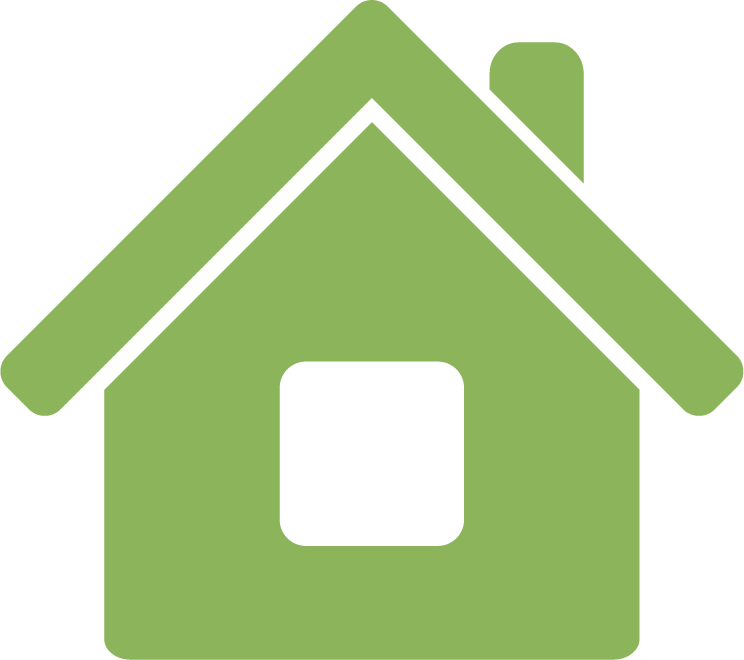 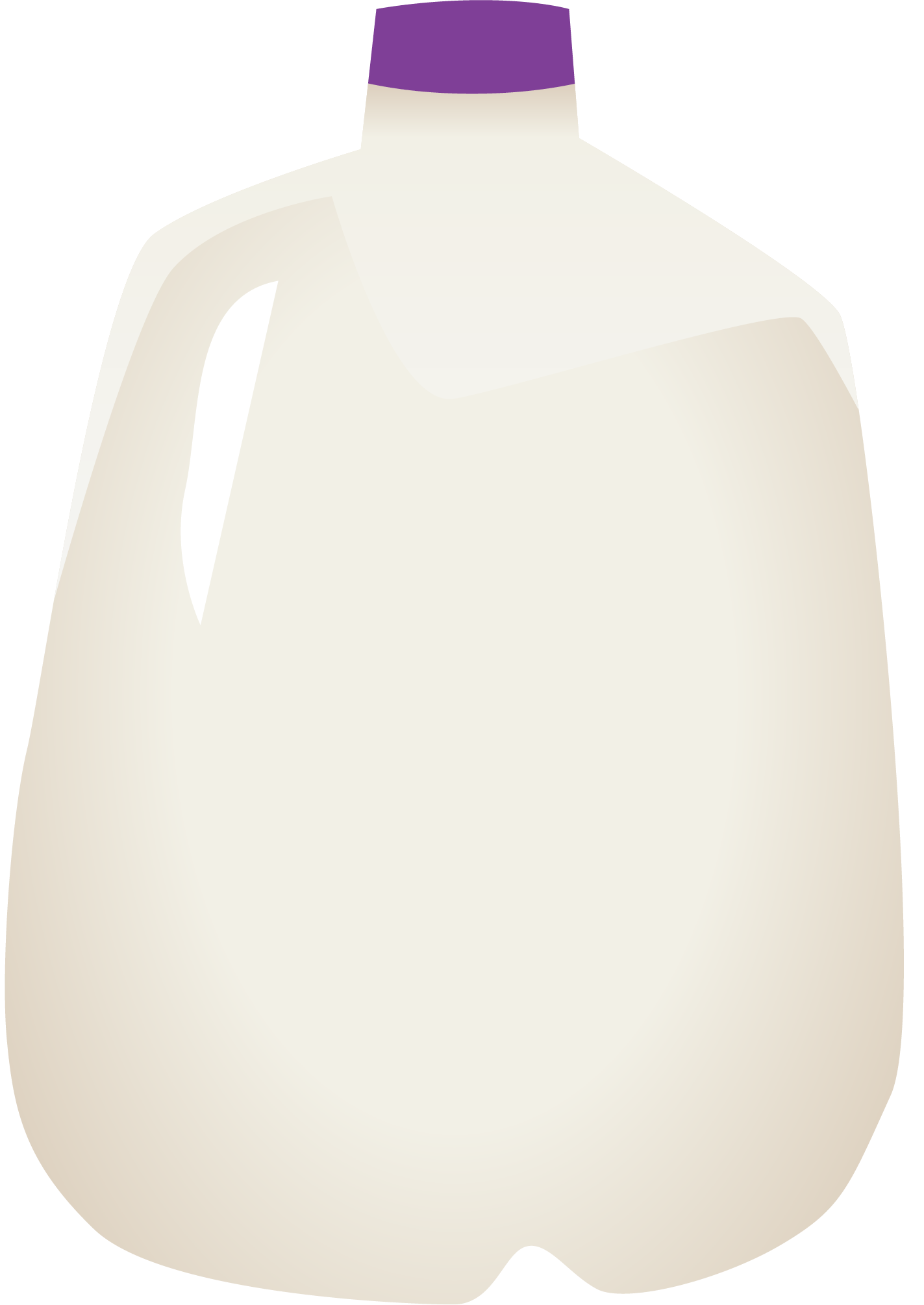 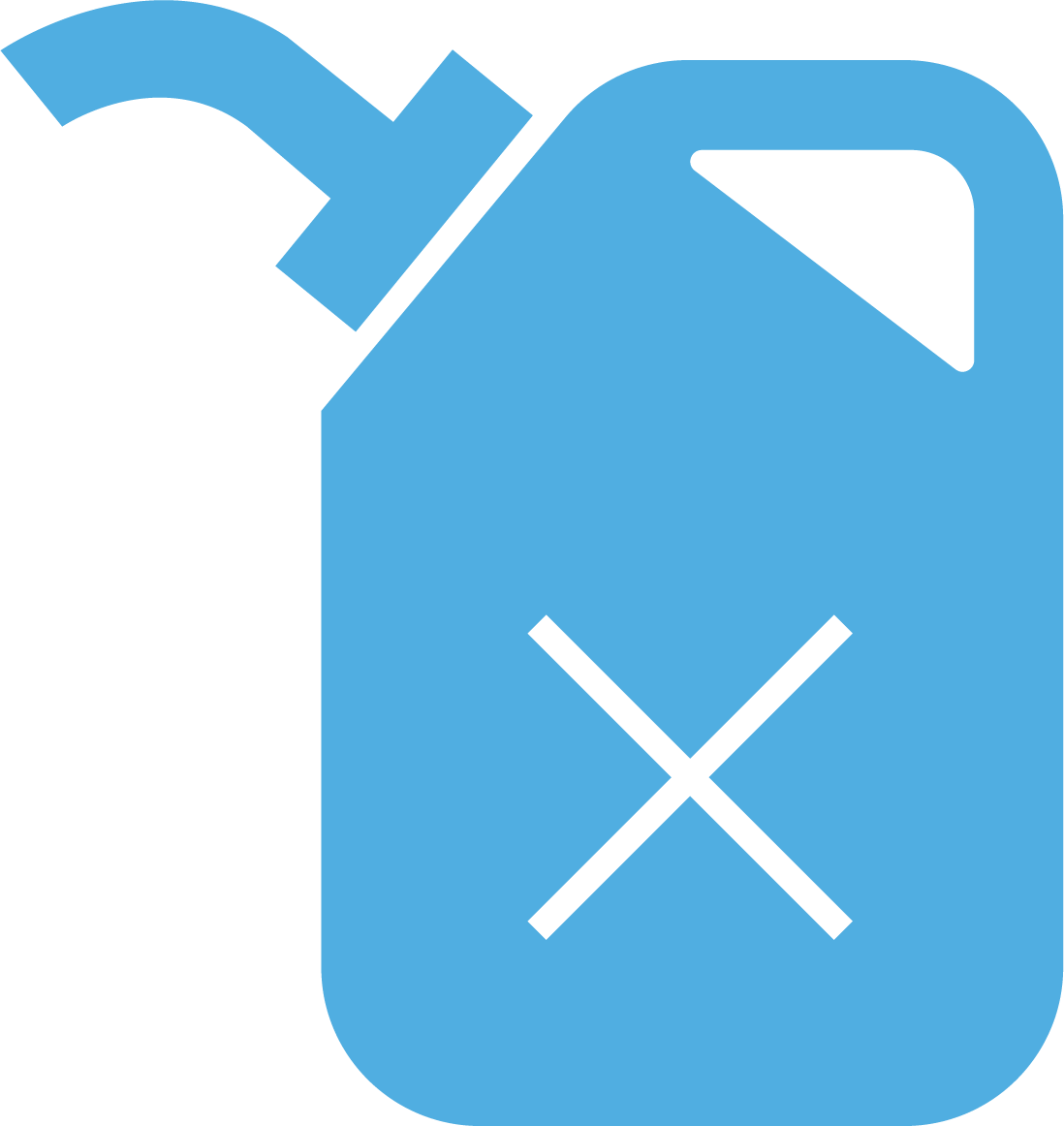 New home
Gallon of milk
Gallon of gas
2001 

2021

2041(projected)
$175,200 

$336,900

$781,964
$2.89 

$3.67

$5.82
$1.26 

$3.48

$5.76
Sources: U.S. Census Bureau, U.S. Department of Labor, Bureau of Labor Statistics. Projections for milk and gas based on historical CPI data, projection for housing based on historical Case-Shiller index data.
[Speaker Notes: And then there is inflation … a dollar today will likely be worth less at retirement because of inflation. Since everyday items get more expensive over time, you need to plan for future price increases when saving for retirement. While it is difficult to predict inflation rates, even a 3.2% rate of inflation (just below the historical average of 3.43%) can have a significant impact on purchasing power and on your future standard of living.

Consider how the cost of a new home has risen over the years. A new home cost an average of just $106,100 in 1994. Yet by 2020, the average price was over $400,000 and that’s expected to rise to over $800,000 by 2044.

Inflation has the same type of impact over the years on the cost of a gallon of gas and even a gallon of milk. Previous generations often had some form of pension that could be indexed for inflation, but retirees now need to think about how their savings will last considering the inflation environment. For example, after nearly a decade of artificial suppression of interest rates, how will consumers and businesses react if inflation as measured by CPI increases for current historically low levels?]
Health care costs pose a serious challenge
Source: Kaiser Family Foundation, 2021.
[Speaker Notes: So it’s clear that health care costs are rising and pose a significant challenge for retirees. But how do health care costs compare with overall inflation and wages from employment? The answer is striking. Since 1999, health care costs have risen cumulatively by over 220% while inflation (as measured by historical CPI) has risen roughly 47% and wages only 64%.]
Long-term care costs can be staggering
Long-term services and supports are expensive, often exceeding what beneficiaries and their families can afford
Median annual care costs by type of service, 2022
Source: Genworth, Genworth 2022 Cost of Care Survey. Nursing facility assumes private room.
[Speaker Notes: For those who do require long-term care, the costs are staggering — especially within skilled nursing facilities. Due to these costs and other factors, other less costly options — such as home health care — have been growing at a rapid pace.]
What about Social Security?
$0
$$
Source: Social Security Administration 2022 Annual Report.
[Speaker Notes: There is a lot of talk about whether Social Security will be around and what it’ll look like in the future as Baby Boomers start to retire. Politics aside, there are significant challenges looming for Social Security as a result of a huge demographic shift in this country. It’s really a three-part story:
First, seniors are living longer in retirement and, therefore, are receiving Social Security benefits for a longer period than previous generations.
Second, we’ve got this huge wave of Baby Boomers — born just after World War II through 1964 — that will start to hit retirement age in the next several years. The first of them turned age 62 in 2008 and were able to begin receiving at least partial benefits.
And third, there’s the “Birth Dearth,” or the Baby Bust, that started in the trailing years of the Baby Boom when birth rates started declining. In fact, they’ve stayed low ever since.  
So what you end up with is a smaller labor force supporting more and more retirees.
In 2010, benefits owed exceeded taxes collected, and if nothing changes, the Trust Fund will be exhausted in 2034. What is more likely to happen is some or all of the following:
Payroll taxes will be increased to maintain current benefit levels;
Benefits will decrease or be delayed;
Other tax revenue will be used to fund benefits; or 
The system will be changed to more of a defined contribution-style voluntary savings account, which is essentially partial privatization.
You can expect a lot of discussion on the topic of Social Security over the coming years — and it’s likely to get very political. Regardless of the outcome, you should NOT be planning on Social Security as the primary basis for your retirement income, but it can and should be part of your retirement income plan.]
Achieving a successful retirement
Achieving a successful retirement
Make sure you’re not withdrawing too much
Address longevity risk
Understand the benefit of guaranteed income
Be smart about taxes
Make the right decision on Social Security
Have a plan for unexpected risks
[Speaker Notes: Now that we’ve talked a little about a couple of things to keep in mind as you approach retirement, let’s talk about how to make the most of the money you’ve socked away.
Diversify to manage volatility and achieve growth
Make sure you’re not withdrawing too much
Consider adding guaranteed income
Be smart about taxes
Address other potential risks]
How long would your money have lasted?
Choose the right withdrawal rate
Allocation
Cash 10%
Bonds 30%
3%will last50 years
Stocks 60%
4%will last33 years
5%will last20 years
6%will last16 years
7%will last13 years
8%will last12 years
9%will last11 years
10%will last10 years
Percentage of your portfolio’s original balance withdrawn each year
This example assumes a 95% probability rate. These hypothetical illustrations are based on rolling historical time period analysis and do not account for the effect of taxes, nor do they represent the performance of any Putnam fund or product, which will fluctuate. These illustrations use the historical rolling periods from 1926 to 2021 of stocks (as represented by an S&P 500 composite), bonds (as represented by a 20-year long-term government bond (50%) and a 20-year corporate bond (50%)), and cash (as represented by U.S. 30-day T-bills) to determine how long a portfolio would have lasted given various withdrawal rates. A one-year rolling average is used to calculate performance of the 20-year bonds. Past performance is not a guarantee of future results. The S&P 500 Index is an unmanaged index of common stock performance. You cannot invest directly in an index.
[Speaker Notes: One of the important expectations to manage is how much you can withdraw from your portfolio if you want it to last. This idea is called “sustainable withdrawals.”

This chart takes a balanced portfolio mix of 60% equities, 30% fixed income, and 10% cash, then shows how long it would have lasted at different withdrawal rates. What’s interesting is that because we’re dealing in percentages, the dollar amount of your nest egg doesn’t matter. Whether you have $100 or $100,000, 50% is still half.

The chart shows that if you took 10% out of your savings each year, you could have expected your savings to last about 10 years. Based upon this mix, a 6% annual withdrawal rate, increased each year to keep up with inflation, would have lasted around 16 years.

The moral of this story is that you should try to limit your withdrawals to no more than 5%, given what we know about how long you are likely to spend in retirement.]
Adjust your plan as you go
don’t adjustspending for inflation
then
If portfolio experiences a negative portfolio return
Capital preservation rule
Withdrawalrule
Prosperityrule
cutspending by 10%
then
If withdrawal rate > 20% of initial spending
increasespending by 10%
then
If withdrawal rate < 20% of initial spending
10%
10%
Source: Jonathan Guyton & William Klinger, Decision Rules and Maximum Initial Withdrawal Rates, 2006.
[Speaker Notes: In reality, retirement withdrawal rates are not a “set it and forget it” proposition. A multitude of internal and external factors will impact a plan over the course of retirement. Here’s are some examples of decision rules or “guardrails” that may be implemented mid-course depending on current circumstances and needs. The challenge is how to balance the following for clients:
Establishing a reasonable amount of spending in retirement
Making sure that spending does not vary widely from year to year
Being too conservative with spending — especially in the early years of retirement when clients are generally healthy and want to maintain an active lifestyle (travel, etc.). 
Mitigate risk of portfolio depletion due to longevity, inflation, and markets
Here’s a look at incorporating decision rules to manage spending throughout retirement, presented by Guyton and Klinger in their paper, “Decision rules and maximum initial withdrawal rates.” In addition to the withdrawal rule, capital preservation rule, and prosperity rule highlighted on the slide, they also introduced a “portfolio management rule”. This rule provided direction on where to take withdrawals from based on market returns. For example, during years of negative stock market returns, avoid drawing income from equities to the extent possible. Overall, these researchers found that higher initial withdrawal rates are possible as long as retirees are prepared to take steps to adjust their plan along the way. 

Overall, using this “guardrails” approach, Guyton and Klinger found that higher initial withdrawal rates than the SAFEMAX rate of 4% could be used. For example, initial withdrawal rates of 5.2%–5.6% are sustainable at the 99% confidence standard for portfolios containing at least 65% equities. With a portfolio with 50% equities, maximum initial withdrawal rates dropped to 4.6%, but still significantly higher than 4%.]
Address longevity risk
Historical success of two asset mixes(assumes 5% withdrawal rate, adjusted for inflation annually)
80%–100% probability
50%–79% probability
0–49% probability
The information at left shows how various asset allocations affect a portfolio’s expected longevity. It assumes that 5% of the original account balance is withdrawn each year and that withdrawals were increased each year to account for inflation.
These illustrations are based on a rolling historical time period analysis and do not account for the effect of taxes, nor do they represent the performance of any Putnam fund or product, which will fluctuate. These illustrations use the historical returns from 1926 to 2021 of stocks (as represented by an S&P 500 composite), bonds (as represented by a 20-year long-term government bond (50%) and a 20-year corporate bond (50%)), and cash (U.S. 30-day T-bills) to determine how long a portfolio would have lasted given various withdrawal rates. A one-year rolling average is used to calculate performance of the 20-year bonds. Past performance is not a guarantee of future results. The S&P 500 Index is an unmanaged index of common stock performance. You cannot invest directly in an index.
[Speaker Notes: We looked at the role asset allocation plays by comparing different hypothetical portfolios based on historical market results (1926-2017). 

This chart shows historical success (based on rolling time period analysis) for two asset mixes — conservative to balanced — assuming a 5% systematic withdrawal rate that is inflated annually based on historical CPI. The mixes range from 20% equities in the conservative portfolio to 60% in the balanced portfolio. And it looks at retirement or income generation periods of 20, 30, and 40 years.  

So what does it tell us? It tells us that if you had a 20-year retirement, you would have had a pretty solid probability of success withdrawing 5% each year, even with the most conservative portfolio. The asset mixes appear to do just fine. 
But what if you had a longer income stream — like 30, 35, or 40 years? The numbers tell us that you would have had to increase the expected return of your portfolio by including a larger allocation to equities in your portfolio. Depending on the income period you planned for and your tolerance for risk (i.e., running out of money during the period), you would have wanted to consider moving from a conservative portfolio to a portfolio that looked more like the balanced portfolio — with a mix of 60% equities, 30% bonds, and 10% cash.]
Adding guaranteed income may improve results
No guaranteed income
Add guaranteed income
1 million
portfolio invested 60% equities,30% bonds,10% cash
5% withdrawal
rate adjusted annually for inflation
$750K
portfolio invested60% equities,30% bonds,10% cash
$250K
used to purchasea fixed annuity
5% withdrawal
rate adjusted annually for inflation
Over 30 years, there is a 79% chance the portfolio is not depleted
Over 30 years, there is a 93% chance the remaining portfolio is not depleted
Illustrations based on a rolling historical time period analysis and do not account for the effect of taxes, nor do they represent the performance of any Putnam fund or product, which will fluctuate. These illustrations use historical returns from 1926 to 2021 of stocks (as represented by an S&P 500 composite), bonds (as represented by a 20-year long-term government bond (50%) and a 20-year corporate bond (50%)), and cash (U.S. 30-day T-bills) to determine how long a portfolio would have lasted various withdrawal rates. A one-year rolling average is used to calculate performance of the 20-year bonds. Annuitized income derived from allocating 25% of the portfolio to purchasing a single premium immediate annuity (SPIA) based on market rates as of November 2021 based upon 65-year-old male living in state of MA (www.immediateannuity.com). Past performance is not a guarantee of future results. The S&P 500 Index is an unmanaged index of common stock performance. You cannot invest directly in an index.
[Speaker Notes: Let’s explore the benefit of incorporating guaranteed income into a plan. Overall, the presence of guaranteed income will act as a hedge against longevity risk, and may allow other funds to be invested more aggressively within a portfolio. In fact, Blanchett (The Impact of Guaranteed Income and Dynamic Withdrawals on Safe Initial Withdrawal Rates, 2017) found the level of guaranteed income to be by far the most important factor in explaining optimal spending rates from investments. Withdrawal rates were up to four percentage points higher across the range of guaranteed income levels he examined. 

In our example we look at $1 million invested within a balanced portfolio with 5% withdrawn annually (increased for inflation). Over a 30 year time period, for 77% of the time the portfolio did not run out of money. Now, let’s assume we take $250,000 and purchase guaranteed income though an immediate annuity. In the instance, the survivability of the remaining portfolio increases significantly. We’ve created a ”floor” of guaranteed income and so the portfolio isn’t required to generate as much income. Of course, to protect the downside of running out of money, we’ve sacrificed potential upside by annuitizing a quarter of the portfolio. Of course, this example is not meant to promote any specific product or strategy, but rather, to illustrate how adding guaranteed income in retirement can hedge longevity risk. 

Note on annuitization example assumptions:
Annuitized income derived from allocating 25% of the portfolio to purchasing a single premium immediate annuity (SPIA) based on market rates as of April 2018 (www.immediateannuity.com)
Based upon 65-year-old male living in state of MA
Single life expectancy]
Be smart about taxes
37%
35%
Utilize tax-free
	sources of
	income
32%
24%
Plan withdrawals
	from taxable 
	accounts
22%
12%
Consider drawing 
	from tax-deferred
	accounts
10%
0%
INCOME TAX 
BRACKETS
Illustration intended to provide general considerations on drawing income from various sources in retirement. Retirees should consult with a qualified tax professional on their personal financial situation.
[Speaker Notes: When it comes time to withdraw funds for retirement income, the conventional wisdom is that retirees should take money from accounts in the following order:
Taxable 
Tax-deferred 
Tax-free
The motivation behind this conventional wisdom is to preserve tax-deferred assets for as long as possible. However, depending on an individual’s tax situation, the conventional wisdom may not be the best course of action.
It may make sense to time the withdrawal of funds from tax-deferred accounts for years when you’re likely to be in a lower marginal tax bracket compared with your pre-retirement tax bracket. These years could occur early in retirement before required minimum distributions (RMDs) from retirement accounts begin (normally age 70½), or later in retirement when medical expenses may be higher. Drawing from tax-deferred accounts when your tax rate is low will allow you to enjoy the full benefit of the lower rate. As your tax bracket increases, consider tapping into taxable sources of income or even tax-free Roth accounts at the highest income tax brackets.]
Use a Roth strategy to control your tax bill
Source of tax-free income in retirement
Access to tax-free source of income provides more options on where to draw income from
No mandatory withdrawals at age 72
Having a portion of retirement savings in a Roth IRA can provide a hedge against the threat of rising taxes in retirement
[Speaker Notes: One strategy that can be effective in controlling taxes in retirement is the Roth IRA. In fact, since 2010, all investors regardless of their income level are eligible to convert Traditional IRA assets to a Roth IRA. The tradeoff is paying taxes today when the conversion is completed for the benefit of tax-free withdrawals in retirement. Also, unlike most traditional retirement accounts, there are no mandatory withdrawals at age 70½. Roth IRA owners can choose to leave assets within their account to grow tax free. Having a portion of your retirement savings in a Roth IRA in retirement provides more choice on where to draw income from given a particular tax situation. For example, if an investor is in a higher tax bracket in retirement and needs additional income, drawing funds tax free from the Roth may make sense. Conversely, those in a low tax bracket in retirement may choose to draw funds from a Traditional IRA. Even though taxes will be due, the individual is taking advantage of lower marginal tax rates while leaving more funds within the Roth IRA to grow tax free.]
Make the right decision on Social Security
Monthly benefits increase as you delay Social Security
Only source of guaranteed income for many retirees
Expected life expectancy a factor but consider spouse before claiming early! 
Consider maximizing survivor benefit to address longevity risk
$2,714
$2,125
$1,385
Social Security Quick Calculator benefit estimate based on an individual age 62 with $75,000 in current earnings. Does not include increases in benefit levels due to regular cost-of-living adjustments.
[Speaker Notes: For today’s retirees, the importance of making the right decisions around Social Security cannot be understated. Generally, people are living longer and many do not have access to traditional pension plans providing guaranteed lifetime income. With the rise of defined contribution plans, Social Security will be the only source of guaranteed income for many in retirement. In fact, for 61% of elderly beneficiaries, Social Security provides the majority of their cash income. Claiming social security early locks you into a lower monthly benefit amount for the rest of your life. In fact, many retirees opt to take benefits early resulting in lower lifetime income for them and potentially their surviving spouse. Many underestimate life expectancy. Married couples without guaranteed income should consider options to maximize the survivor benefit for whichever spouse lives the longest, especially in cases where one spouse was the primary earner. They need to think in terms of joint life expectancy, not just that of the worker. 

Lastly, there are special rules which apply to divorced and widowed individuals. Divorced individuals may receive benefits based on the ex-spouse’s earnings record. There are certain conditions that must be met:
The marriage lasted 10 years or more
The ex-spouse is eligible for Social Security benefits (even if he or she has not filed for benefits yet)
The spouse making claim on the ex-spouse’s record is unmarried and age 62 or older
Unlike spouses or ex-spouses, widows may receive benefits as early as age 60. However, the benefit amount for beginning benefits that early would be 71.5% of the full amount and is based on the deceased spouse’s earnings. The longer benefits are delayed, the greater the amount. However, unlike retirement benefits, survivor (and spousal) benefits do not increase if claimed after full retirement age. Lastly, survivor benefits are lost if you remarry prior to age 60, unless that marriage ends in divorce or death.]
Address other specific risks
[Speaker Notes: Now, this isn’t just about income; it’s about the assets you have accumulated and the assets you’ll tap into to generate income during your retirement years. And any number of events that you may encounter during retirement may cause you to have to dip into your savings in a way that limits how long your money will last.

For example, what if you or your spouse has a significant medical need early in retirement? The cost of deductibles, prescription drugs, hospital stays, and maybe even a short nursing home stay could really add up and may not be entirely covered by health insurance or Medicare. A $50,000 or $100,000 out-of-pocket expense could significantly affect your savings and overall income strategy.  

How would you address that kind of risk?

You might have to shift your asset allocation or change your withdrawal rate to try to make your assets last longer. It might mean annuitizing to specifically address longevity risk. It also might mean buying life or long-term-care insurance to immunize a surviving spouse or your beneficiaries against catastrophic health care expenses.

What about the risk of lawsuits or creditors? Use of asset protection trusts may help.

And what about the risk of failing to fulfill your charitable inclinations? Do you plan to leave something for the kids, the church, or your alma mater? What’s the best way to do that? Should you establish trusts to mitigate estate taxes?]
Practical approaches to managing income
Consider a bucket approach
[Speaker Notes: Some retirees may find it useful to segregate their nest egg into different “buckets” based on when they will need the funds to meet their income needs. There are many different versions of this type of strategy. For example, in order to meet current income needs and prepare against any short-term circumstances, a portion of the overall nest egg would be invested in very safe, liquid accounts (CDs, money market, etc.). For the mid-term and longer-term buckets, accounts would be allocated according to their investment objective. For example, the longer-term bucket might consist of growth stocks or funds, real estate, and commodities in order to keep up with inflation and protect against the risk of outliving your assets.]
Match expenses with income sources
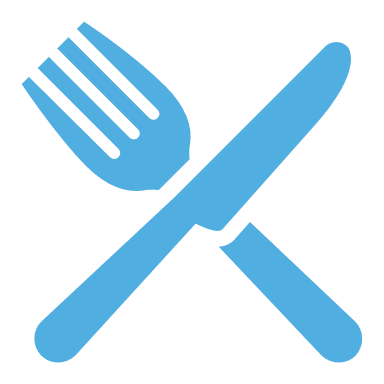 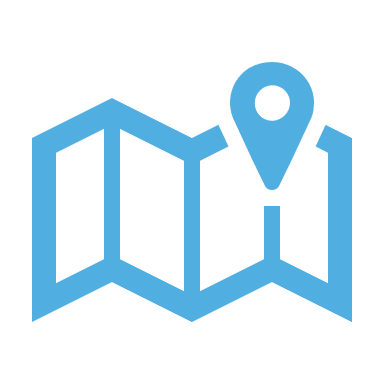 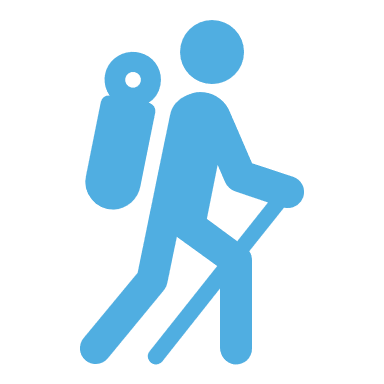 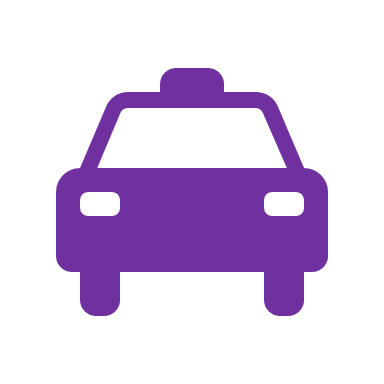 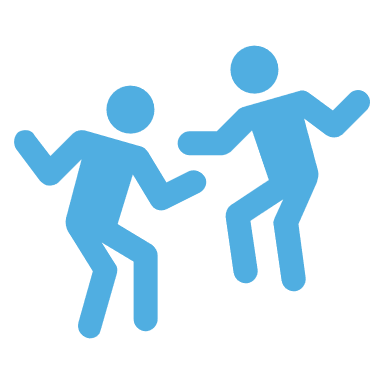 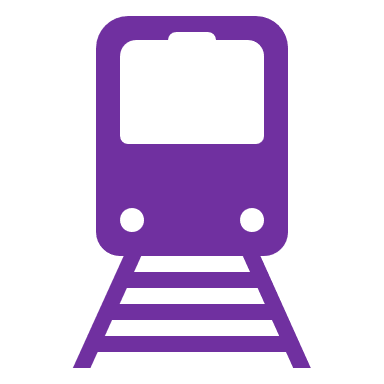 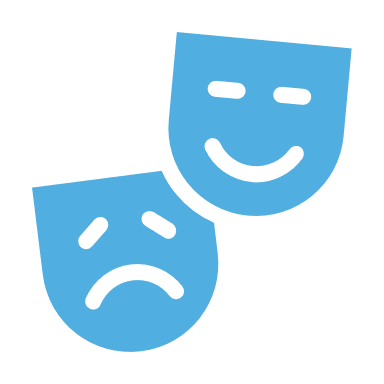 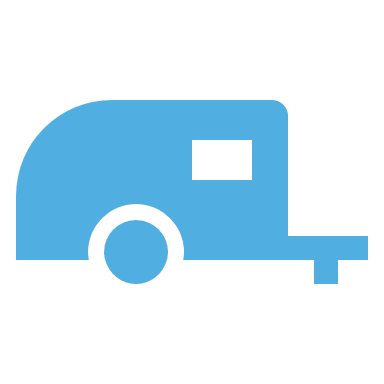 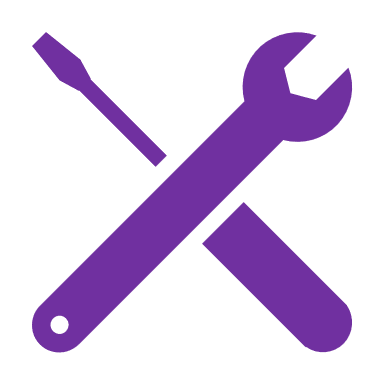 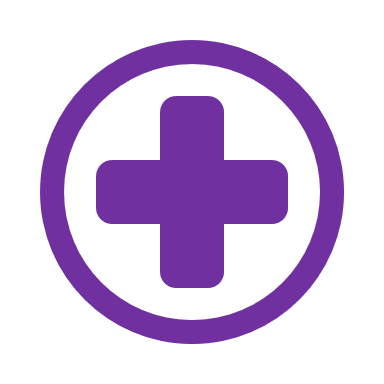 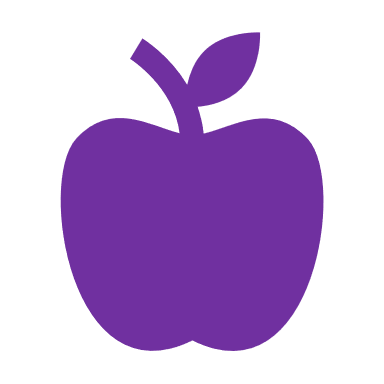 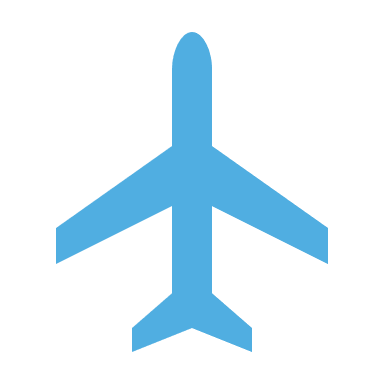 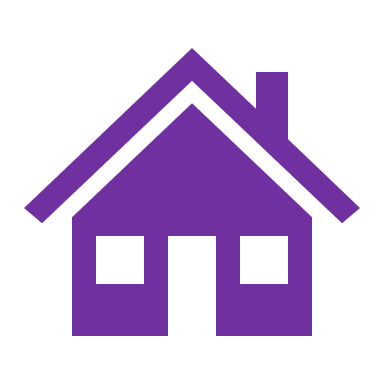 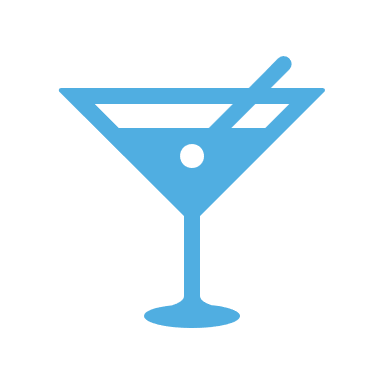 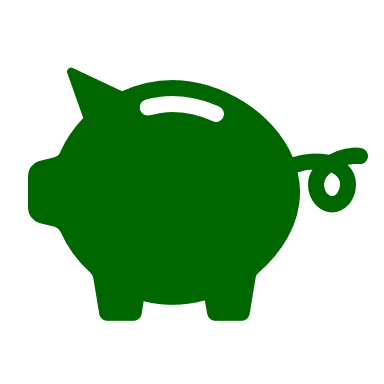 Discretionary expenses
Travel
Entertainment
Other discretionary
Essential expenses
Housing/utilities
Food
Health care
Transportation
Taxes
Emergency expenses
Health-related “shock”
Long-term care
Family emergency
Other unforeseen events (legal issue, etc.)
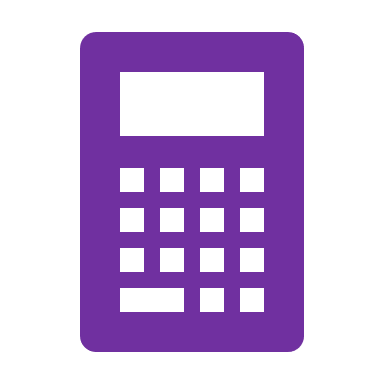 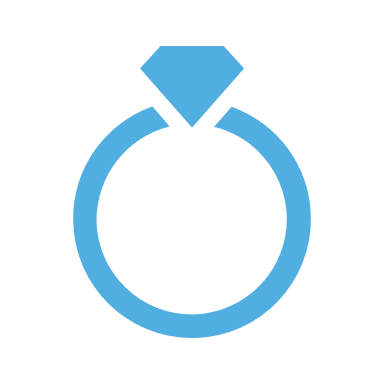 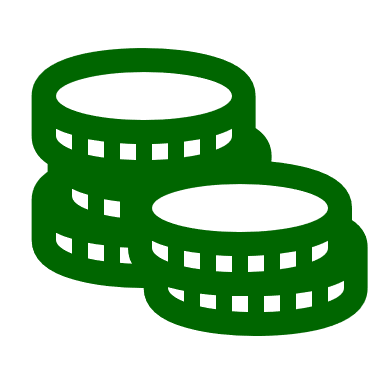 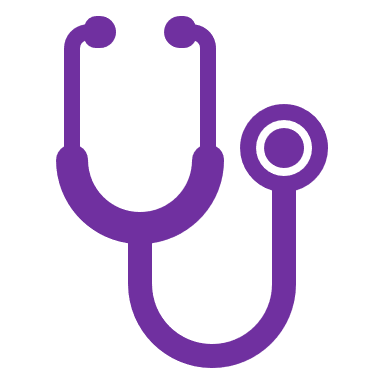 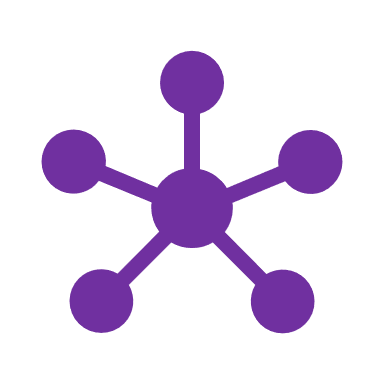 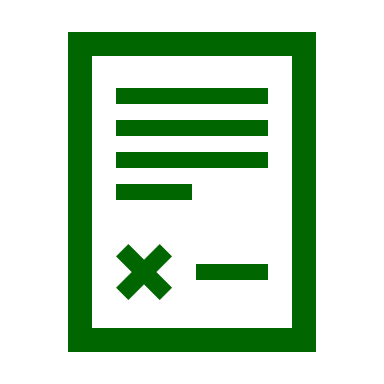 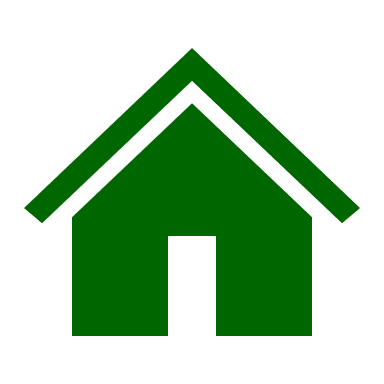 Portfolio withdrawals
Employment income 
Gifts 
Bequests
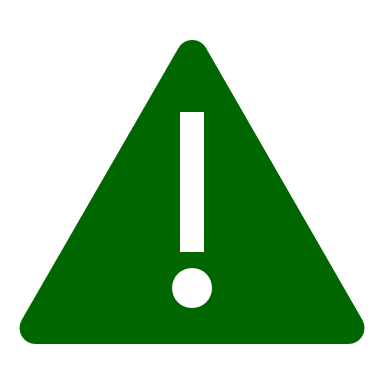 $
Social Security
Pension income
Annuities  
Fixed income 
RMDs 
Dividends
Insurance
Emergency savings
Home equity
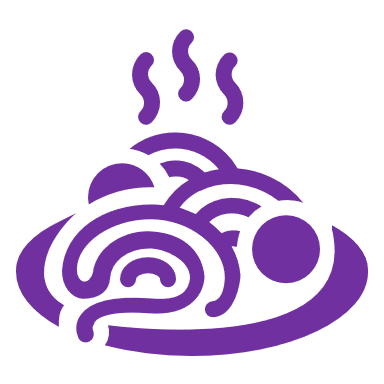 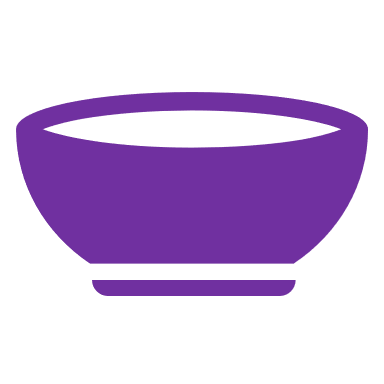 [Speaker Notes: Let’s explore an approach to help clients meet their income needs in retirement. Not necessarily a novel idea but certainly a pragmatic one. The premise is to make sure that essential expenses are covered with regular sources of income such as Social Security, pension income, or annuities. This can provide a peace of mind that daily expenses are accounted for. In some cases this may involve decisions around purchasing an annuity or other option to create a regular income stream depending on the gap between essential expenses and current income. The starting point is to create a budget detailing necessary expenses in retirement (the “needs”), and then capture lifestyle goals such as travel (the “wants”). No plan is complete clearly without accounting for emergency expenses — such as some type of unforeseen health “shock” or other event. Clients should always maintain some level of emergency savings and, of course, various insurance coverages to mitigate this risk. Some clients may be tap into home equity as a last resort.

Of course, this type of plan will vary from client to client. For example, golf may be considered a discretionary expense in retirement, but some clients will feel that this is a “must have” and thus must be accounted for in the plan. Also, some retirees may work part-time in order to fund discretionary expenses like travel, while others may have to apply employment income toward the essential expense budget. In the case of emergency expenses, in our plan, we list home equity. However, some clients may want to apply home equity through HELOCs or a reverse mortgage to essential or discretionary expenses. Bottom line, this is a framework that will vary from client to client.]
Closing thoughts
✓
It’s critical for investors to prepare for certain (and uncertain!) risks
A thoughtful income strategy can help you address these challenges and attain the lifestyle in retirement you desire
Meet with your financial advisor to assess your personal situation
✓
✓
[Speaker Notes: The retirement landscape will continue to evolve
It’s critical for investors to prepare for certain (and uncertain!) risks
A thoughtful income strategy can help you address these challenges and attain the lifestyle in retirement you desire
Meet with your financial advisor to assess your personal situation]
Additional resources
On the web
AARP, www.aarp.org
Social Security Administration, www.ssa.gov
American Savings Education Council, www.asec.org
ElderWeb, www.elderweb.com
Medicare, www.medicare.gov
National Association of Home Care Providers, www.nahc.org
[Speaker Notes: We’ve covered a lot of ground in this presentation. I hope it was thought provoking and will help you better prepare for your years in retirement.

For more information about the topics in this presentation, I urge you to visit these websites about building a successful retirement. 

Thank you.]
For informational purposes only. Not an investment recommendation.
This information is not meant as tax or legal advice. Please consult with the appropriate tax or legal professional regarding your particular circumstances before making any investment decisions. Putnam does not provide tax or legal advice.
Investors should carefully consider the investment objectives, risks, charges, and expenses of a fund before investing. For a prospectus, or a summary prospectus if available, containing this and other information for any Putnam fund or product, call your financial representative or call Putnam at 1-800-225-1581. Please read the prospectus carefully before investing.